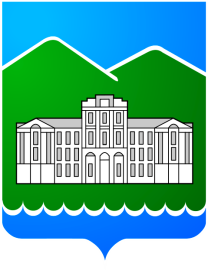 Расширенное совещаниепри главе Кыштымского городского округа
7 июля 2025 года
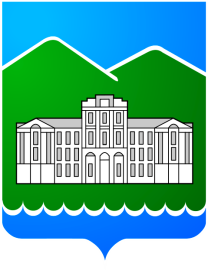 О подготовке к проведению в сентябре 2025 года выборов депутатов Законодательного Собрания Челябинской области и Собрания депутатов Кыштымского городского округа
Докладчик – Холманских М.В., председатель 
территориальной избирательной комиссии г. Кыштыма
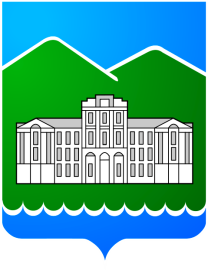 О ходе благоустройства общественных пространств в рамках федеральной программы «Формирование комфортной городской среды» национального проекта «Инфраструктура для жизни»
Докладчик – Лукина М.А., начальник 
Управления городского хозяйства 
администрации Кыштымского городского округа
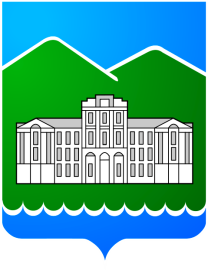 Об организации работы по пресечению и профилактике преступлений, совершаемых с использованием информационно – телекоммуникационных технологий
Докладчики – Лукин А.В., начальник Межмуниципального отдела 
МВД России «Кыштымский» Челябинской области,
Добрецкий Ю.Ю., первый заместитель 
главы Кыштымского городского округа